Precision Oncology
Carolyn M. Hutter, PhD
1
2015 Precision Medicine Initiative: Two Components: Cancer & National Cohort
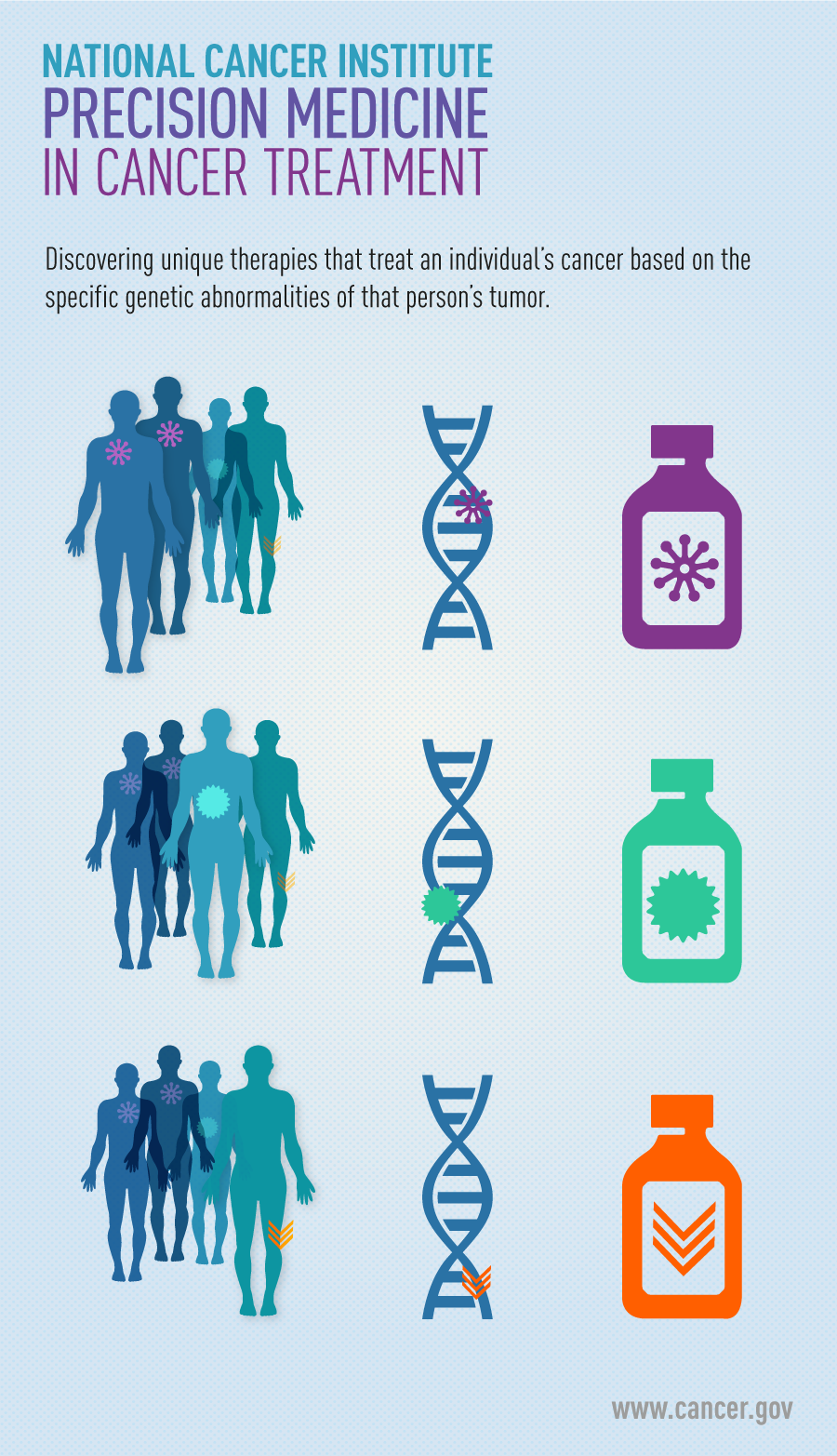 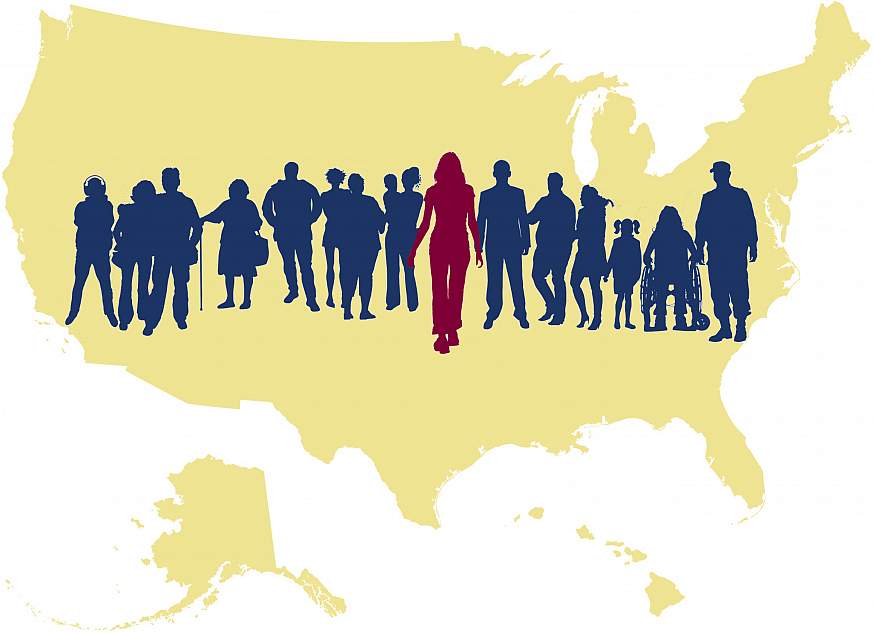 “An emerging approach for disease prevention and treatment that takes into account people’s individual variations in genes, environment, and lifestyle”
Why Precision Medicine
Clinical:
Many diseases lack effective preventive strategies, diagnostics, or treatments
Options fail to consider key differences among individuals: genes, lifestyle, environment
Research and participants:
Need enough research to draw on for scientific and clinical evidence
Need to overcome siloed data and data resources
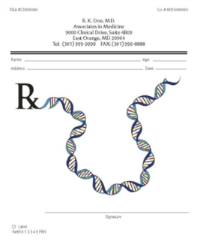 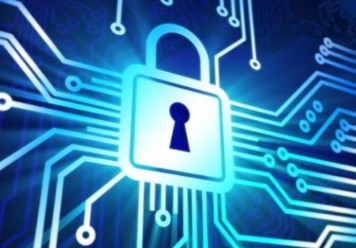 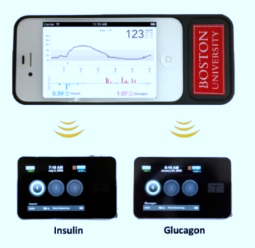 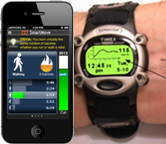 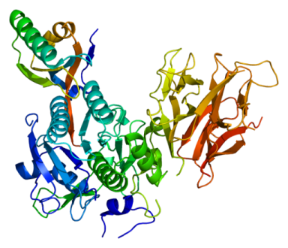 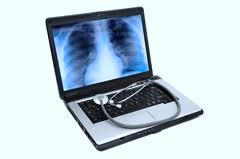 3
Building a Knowledge Base
Key Concept underlying most Precision Medicine Efforts
4
Levels of Prevention
5
Precision Medicine is NOT just genomics!
Precision medicine is an emerging approach for disease treatment and prevention that takes into account individual variability in lifestyle, environment, and genes.
Breast Cancer Risk From Modifiable and Nonmodifiable Risk Factors Among White Women in the United States
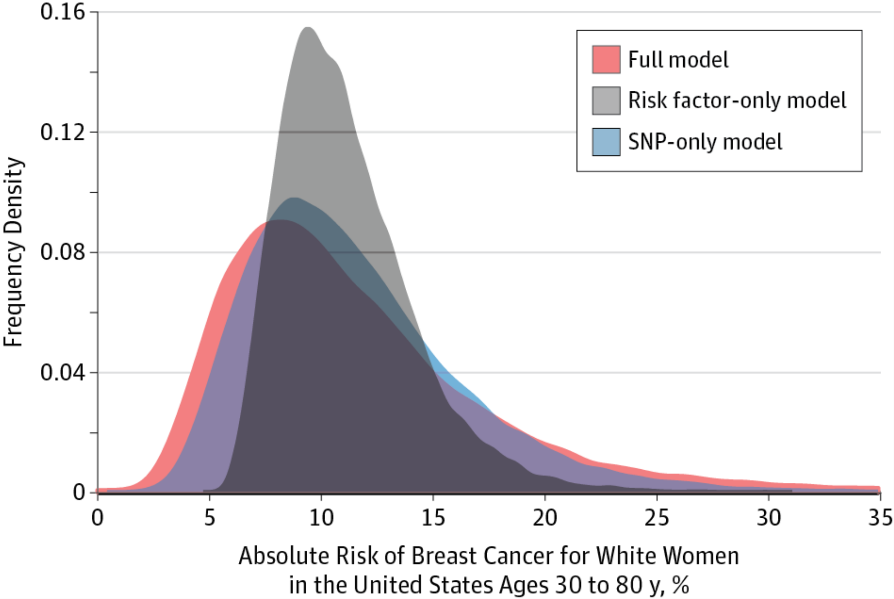 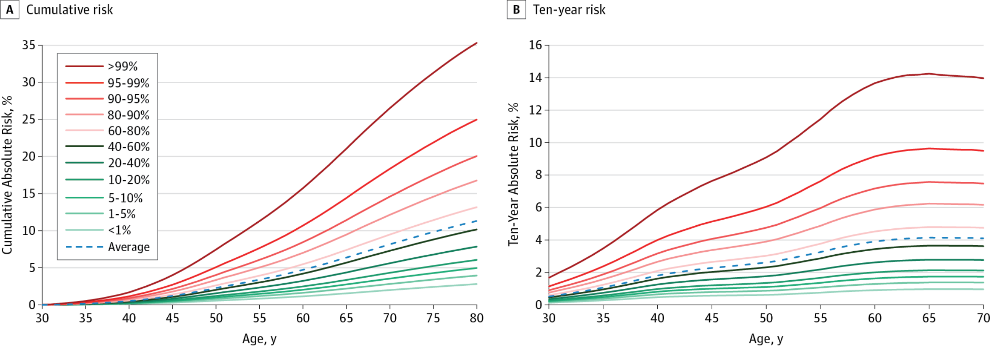 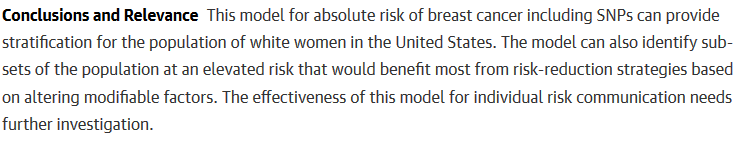 JAMA Oncol. 2016;2(10):1295-1302. doi:10.1001/jamaoncol.2016.1025
Multi-Gene Panels
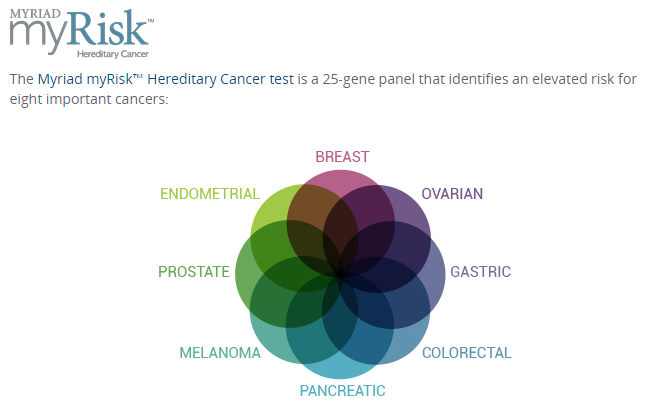 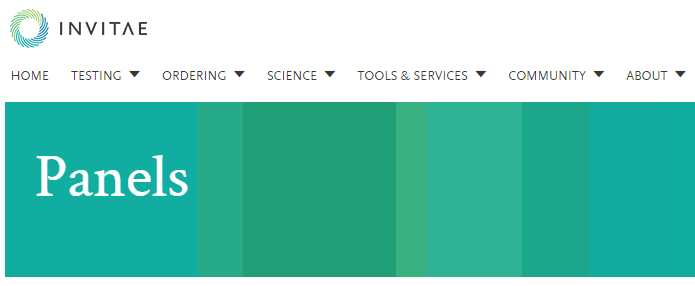 Increasingly commonly used in cancer risk setting
But how strong is the evidence that variation in the genes on the panel cause the disease in question?
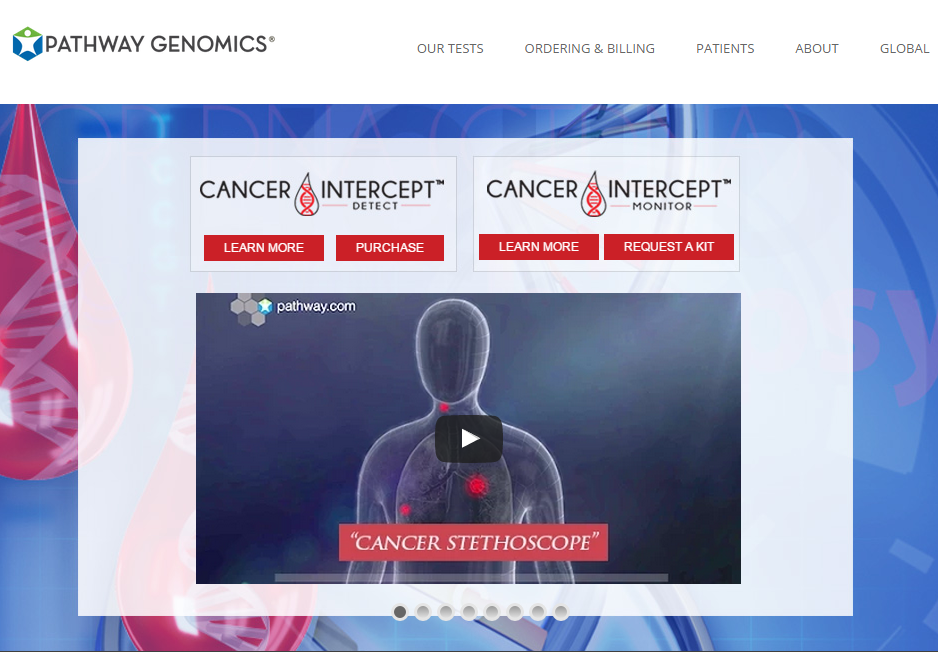 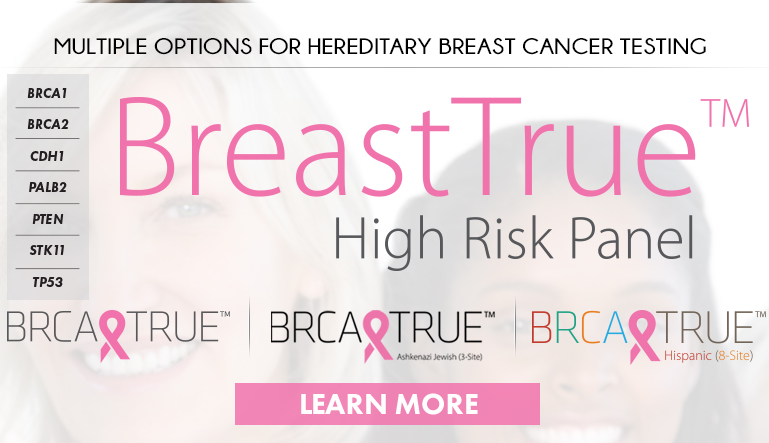 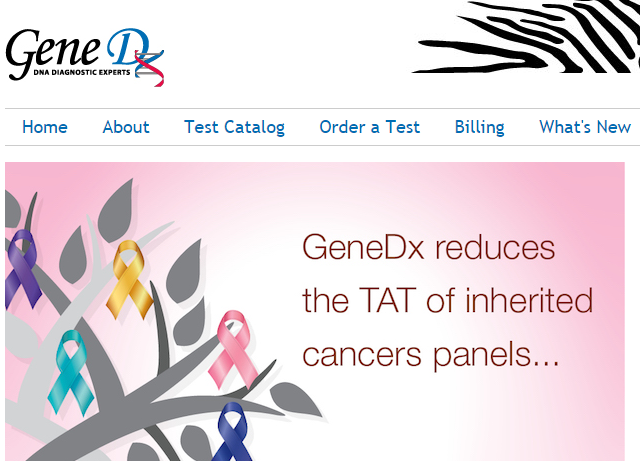 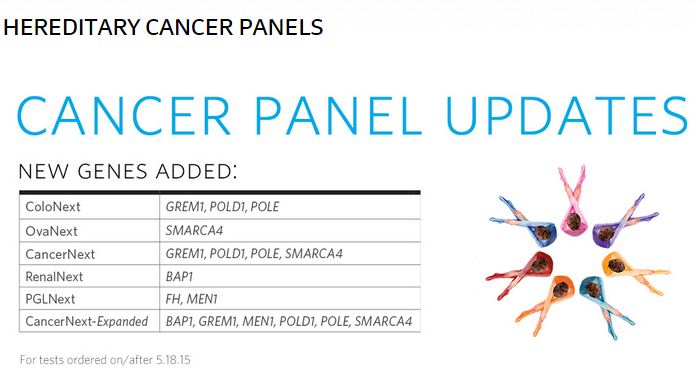 7
7
ClinGen Clinical Validity Summary Matrix
Explanatory video available at:  http://calculator.clinicalgenome.org/ashg-2015
“Building a genomic knowledge base
to improve patient care.”
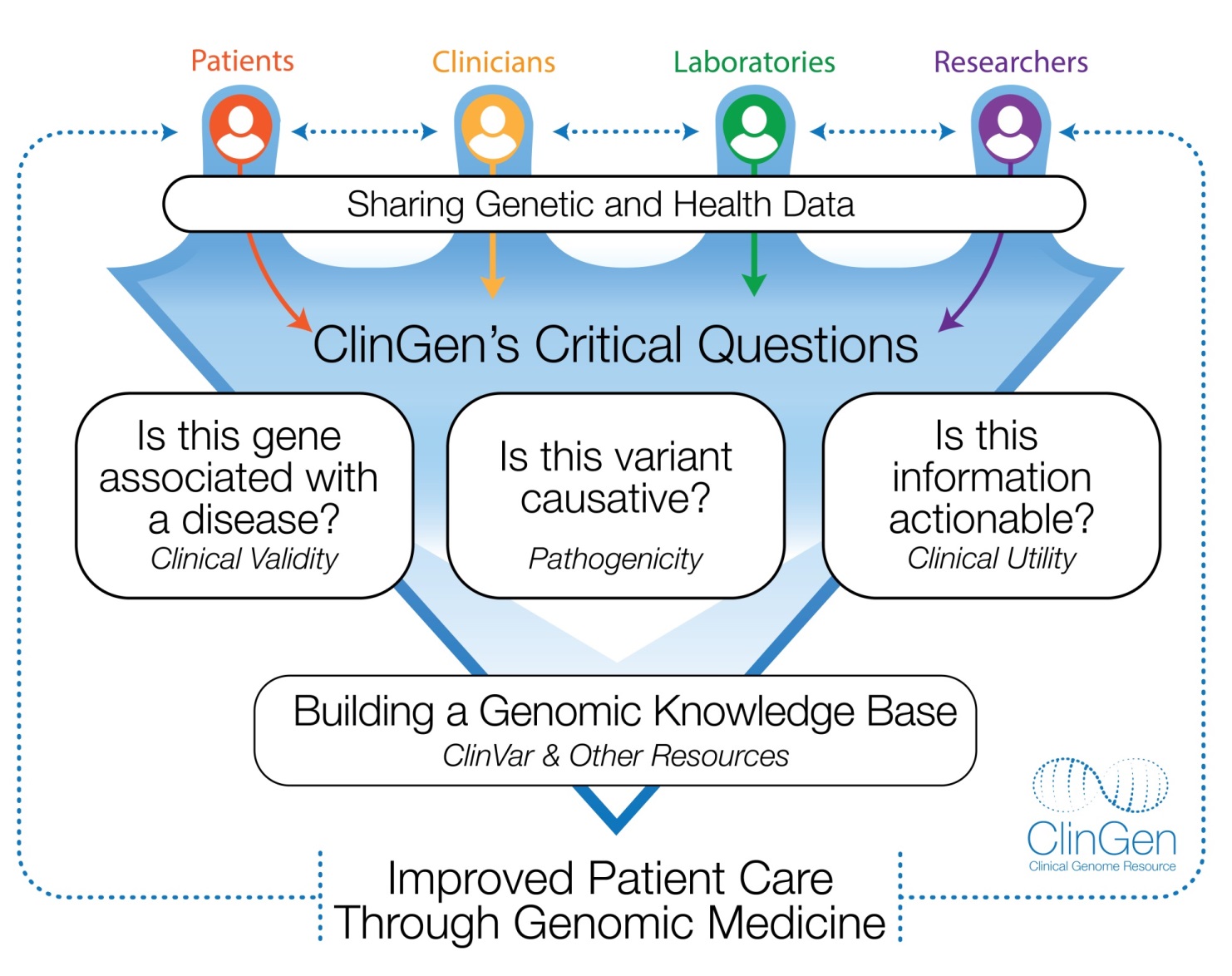 9
Hereditary Cancer WG: Preliminary classifications  suggest 50% of curated genes on clinical multigene panels for pancreatic cancer  demonstrate only limited evidence
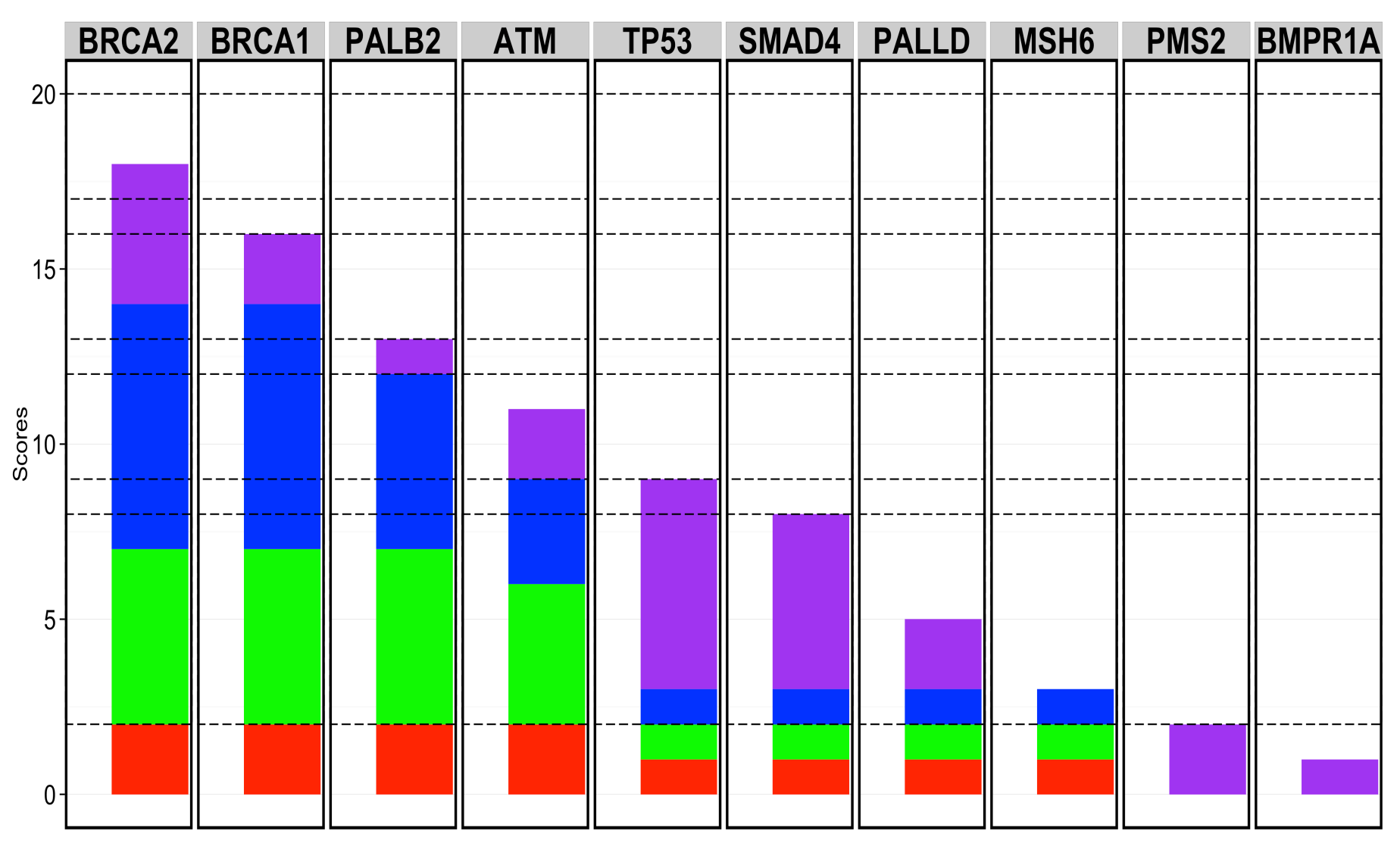 Definitive
Strong
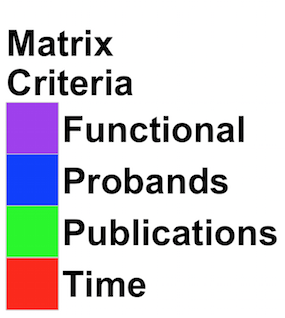 Moderate
Limited
* Pending expert review
Figure by Raj Ghosh
Precision Cancer Genomics
Applications of Genomics in Clinical Cancer Care
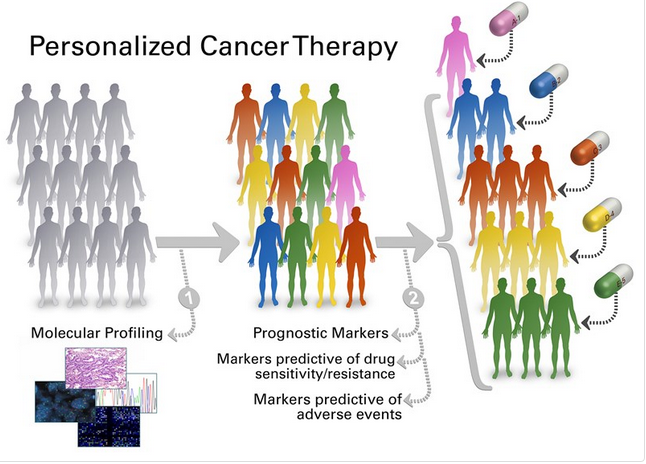 Diagnostic sub-classifications
Novel prognostic biomarkers
Genomic predictors of response to therapies
Genomic mechanisms of resistance to therapies
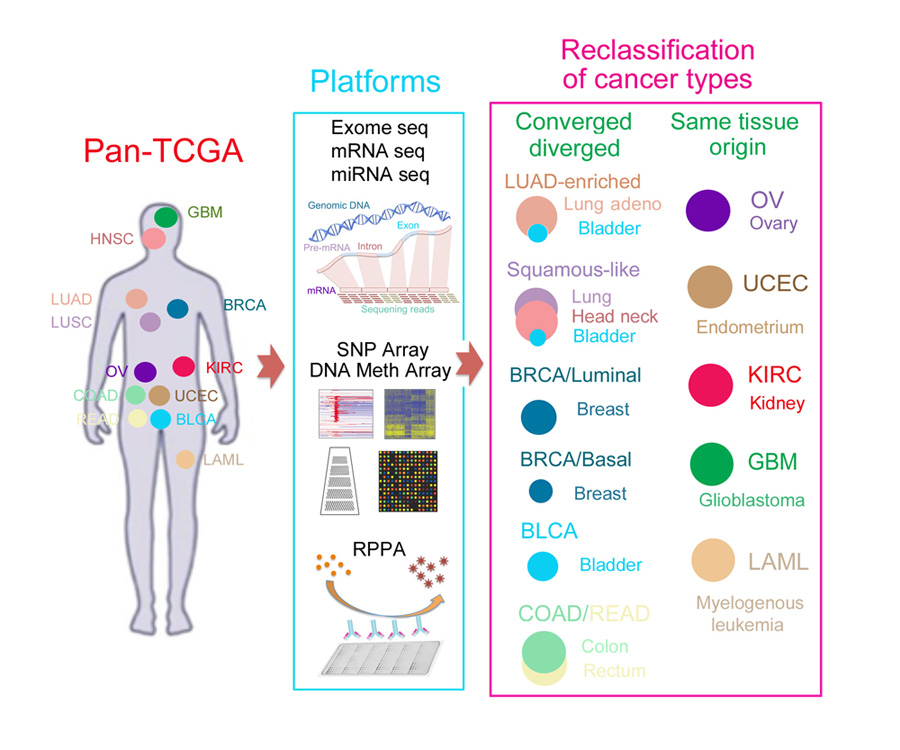 12
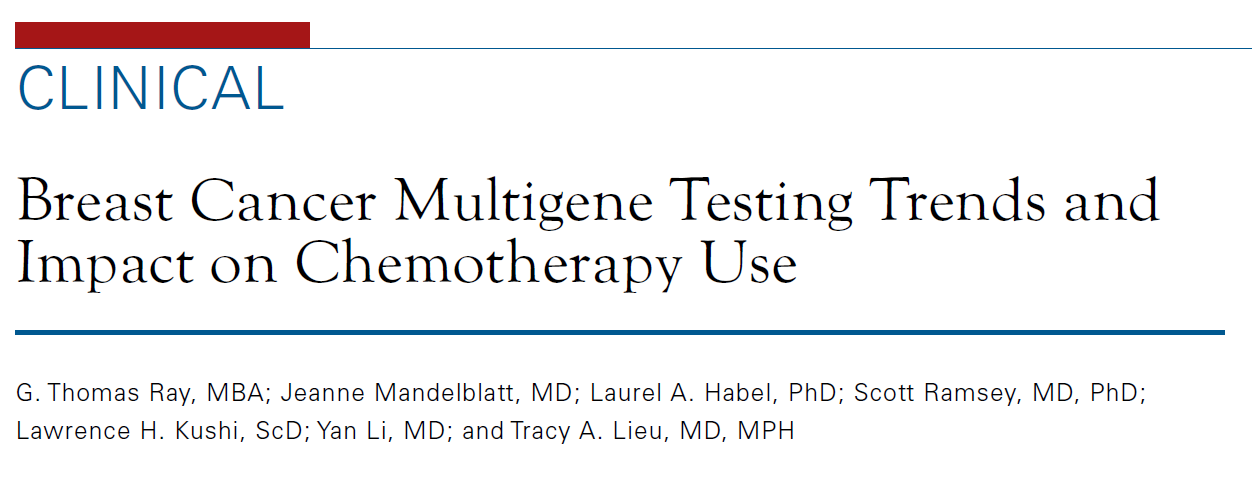 21 gene test that predicts recurrence for HR+ women
Only 22% of those who meet guidelines were actually tested
Recurrence risk scores correlated with use of chemotherapy
Introduction of test associated with modest decrease in overall chemotherapy use
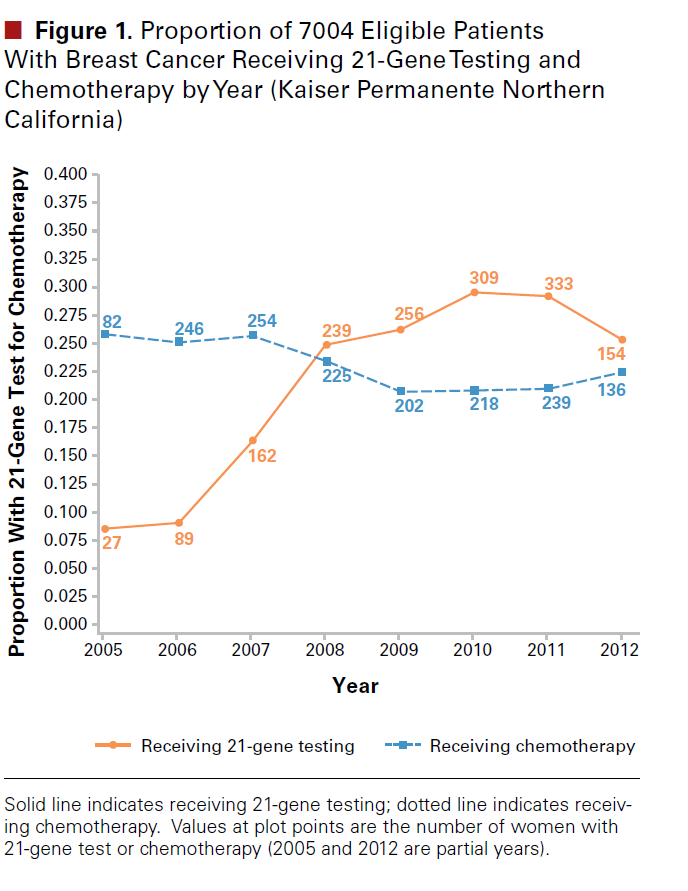 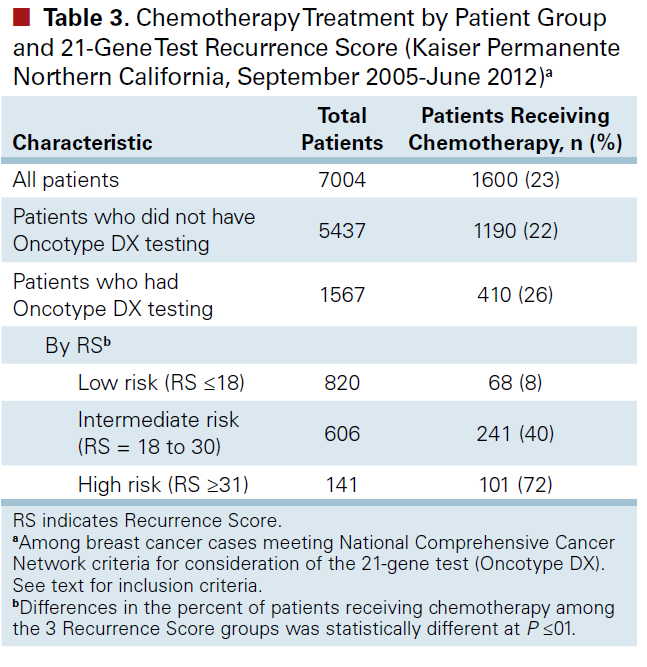 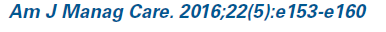 Paradigm for Cancer Precision Medicine
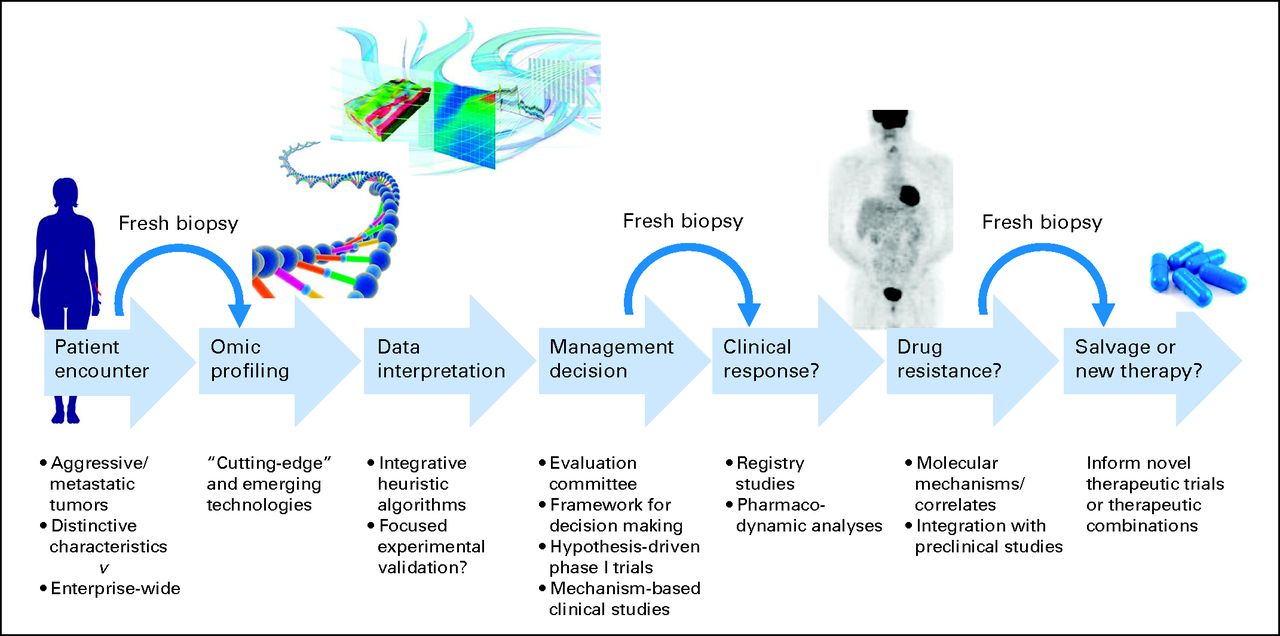 Levi Garraway, Journal of Clinical Oncology, 2013
Assigning Meaning: What is an Actionable Tumor Genomic Alteration?
An “actionable” tumor genomic alteration is a Clinically Relevant genomic finding in a patient’s tumor sample that has implications for clinical care.  

Therapeutic implications
Sensitivity to Therapies
Resistance to Therapies

Prognostic implications

Diagnostic implications

Slide by Nick Wagle
Examples:

BRAF V600E mutations may predict sensitivity to RAF inhibitors in melanoma
 
KRAS codon 12 and 13 mutations may predict resistance to anti-EGFR antibody treatment in colorectal cancer
 
Certain IDH1 mutations may predict favorable prognosis in gliomas

BCR-ABL translocations are diagnostic, prognostic, and predictive of response to treatment with imatinib
NCI and the Precision Medicine Initiative®
NCI is focusing its PMI activities on four broad areas:
Expanding Precision Medicine Clinical Trials
Overcoming Drug Resistance
Developing New Laboratory Models for Research
Developing a National Cancer Knowledge System
Genomically Based Clinical Trials
Umbrella Trials
Basket Trials
Same Tumor
Different mutations
Test impact of different drugs on different mutations in a single cancer type
Different tumors
Similar mutations
Test effect of a drug on single mutation in a variety of cancer types
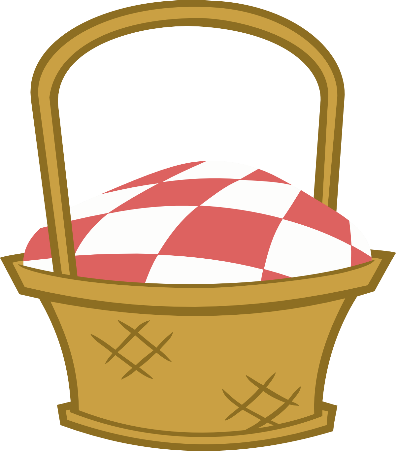 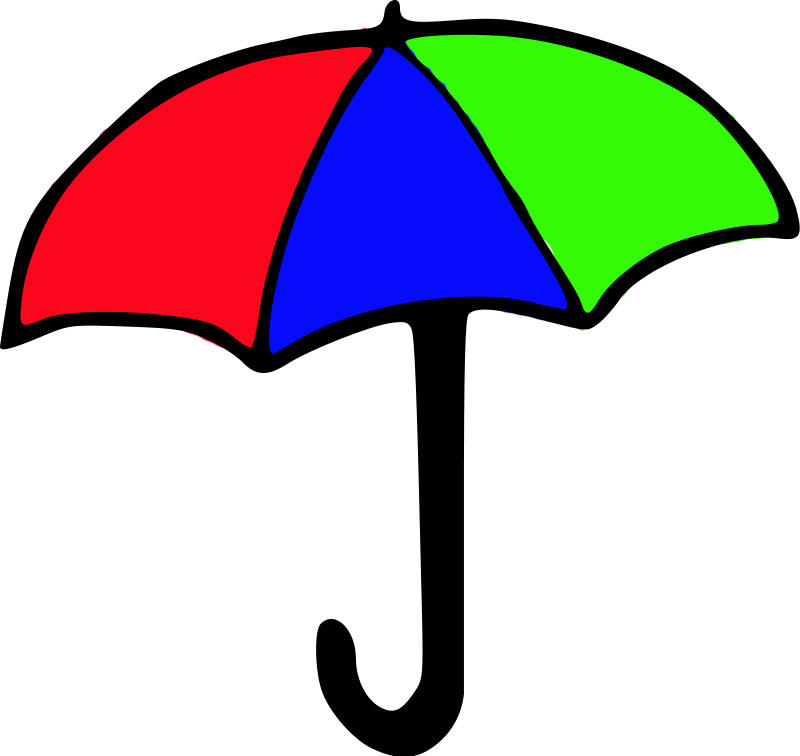 NCI Precision Medicine Trials: Lung-MAP
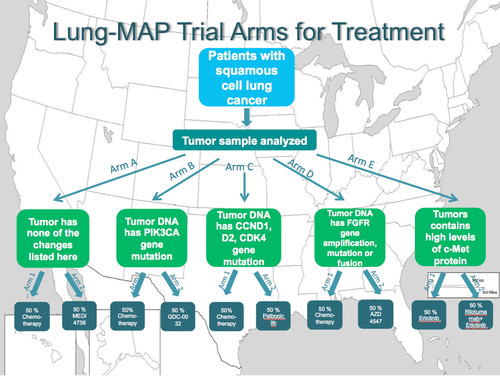 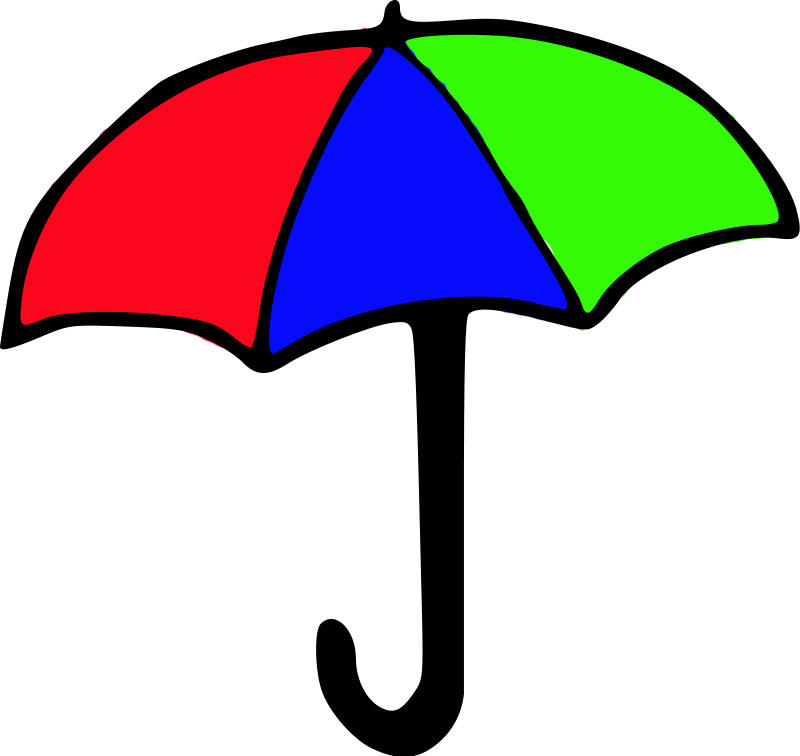 NCI Precision Medicine Trials: NCI Match
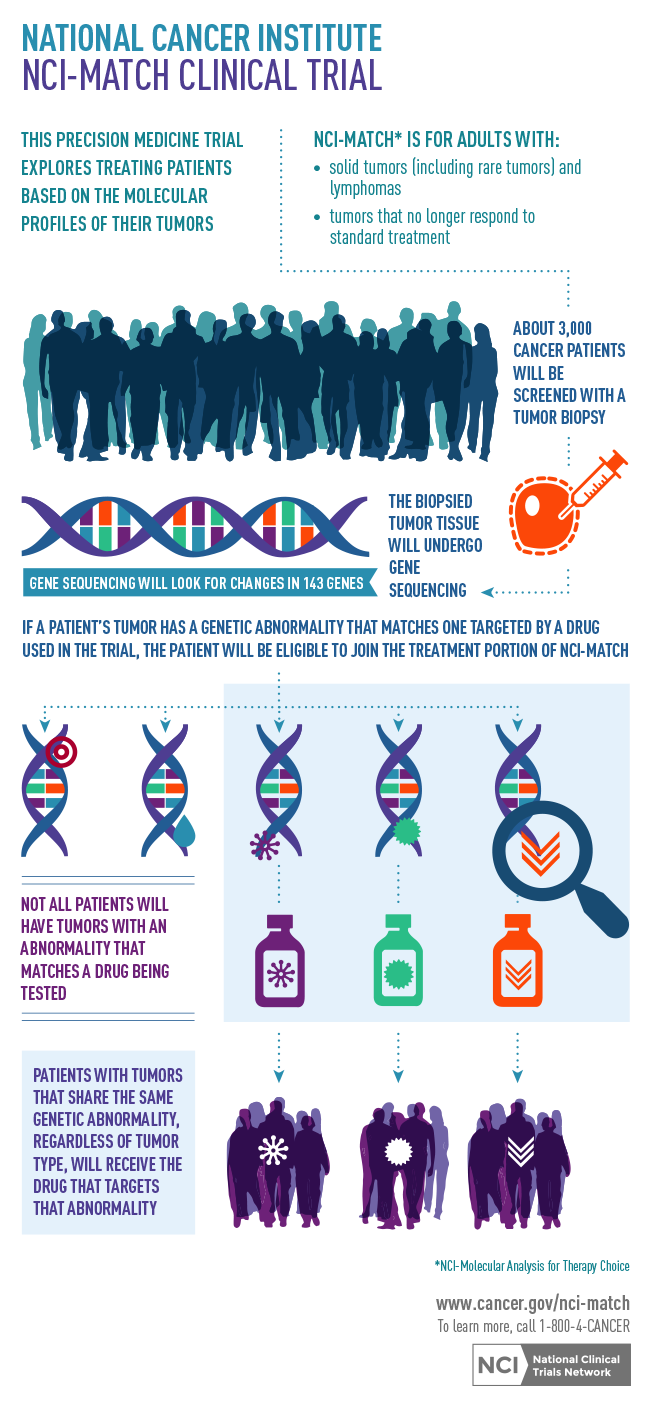 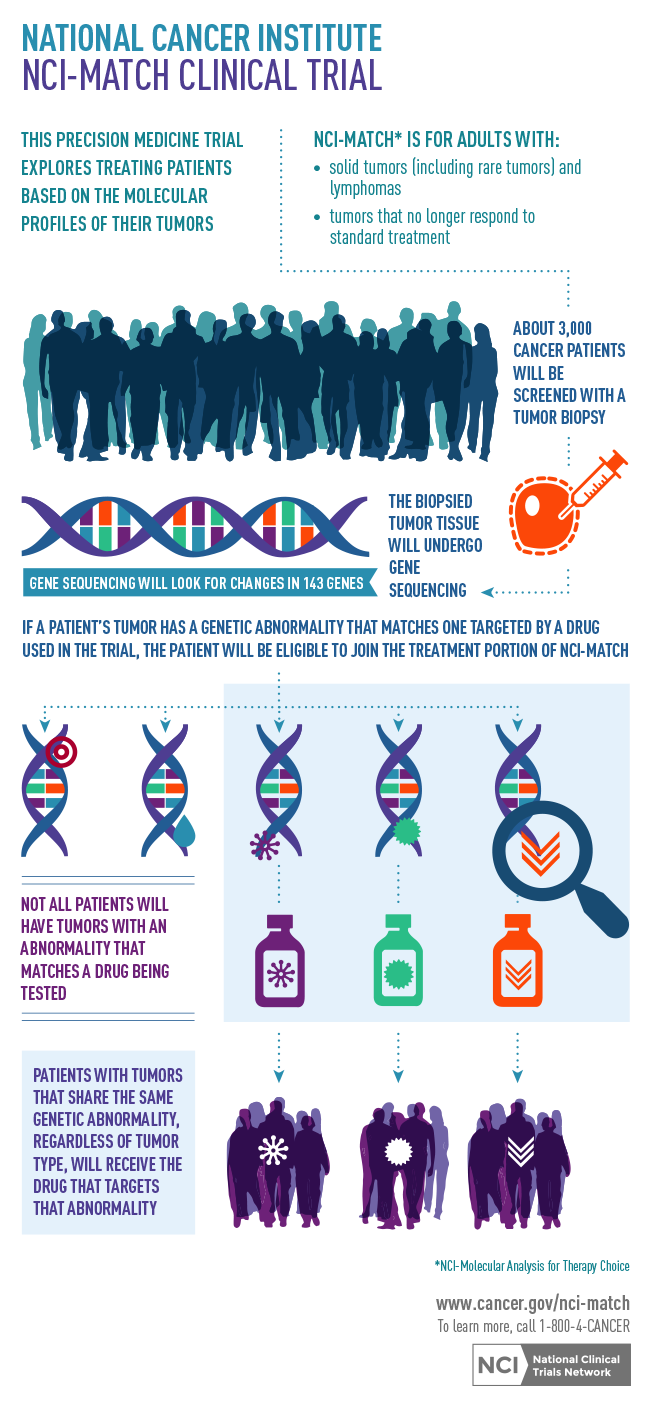 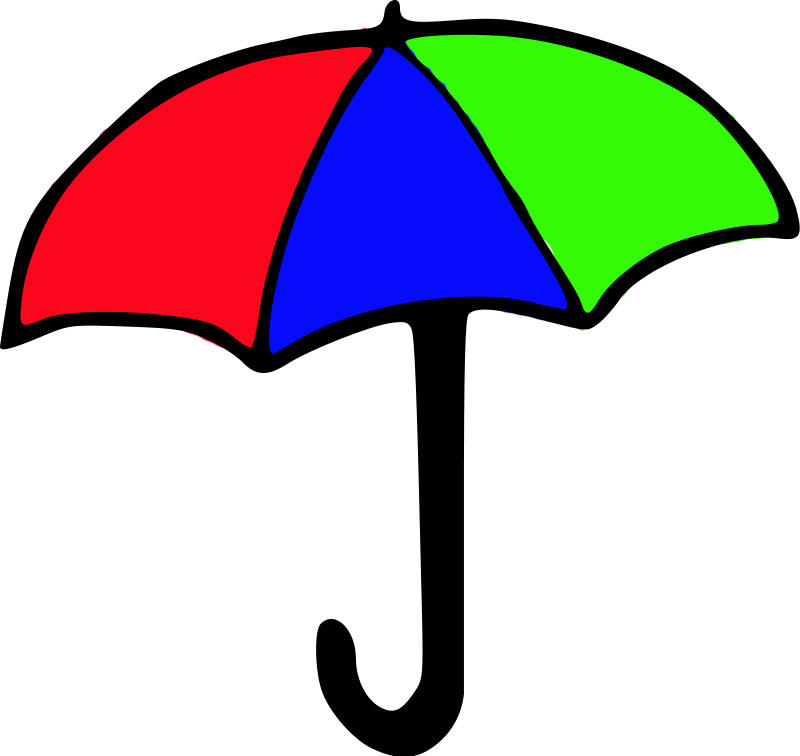 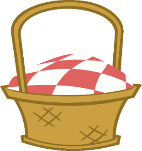 Basket Trial Example
20
Pediatric MATCH
21
Ethical, Legal, and Social Implicaitons (ELSI) Study
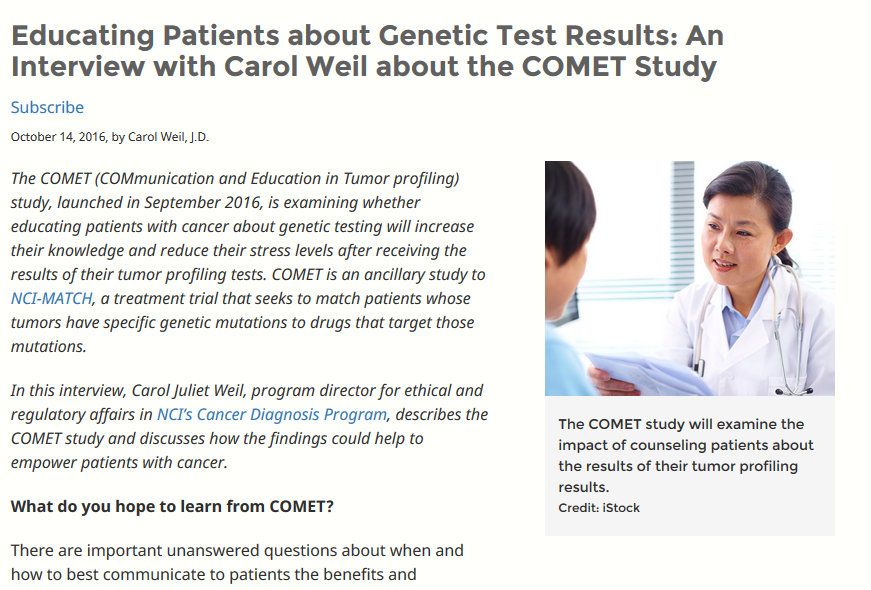 22
Sharing Clinical Interpretation in Cancer Genomics
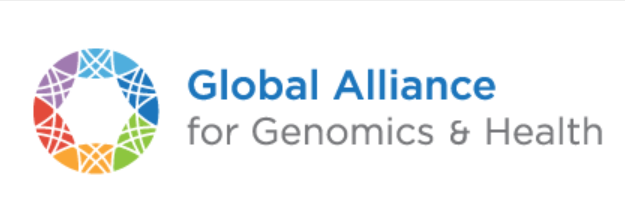 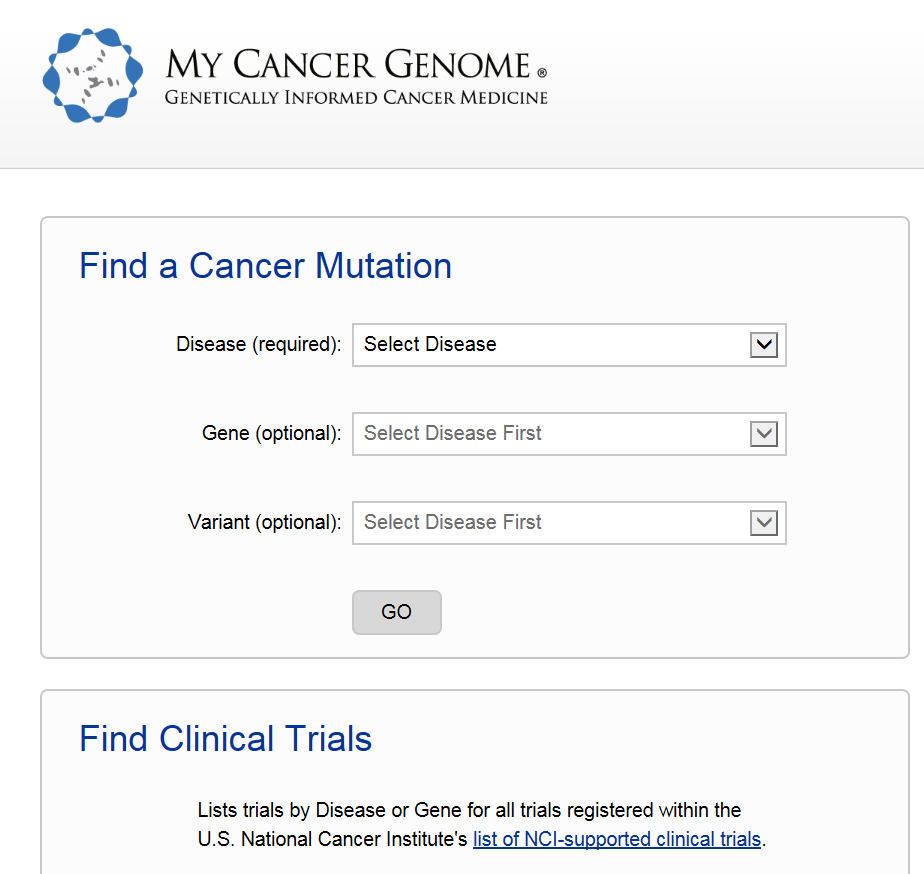 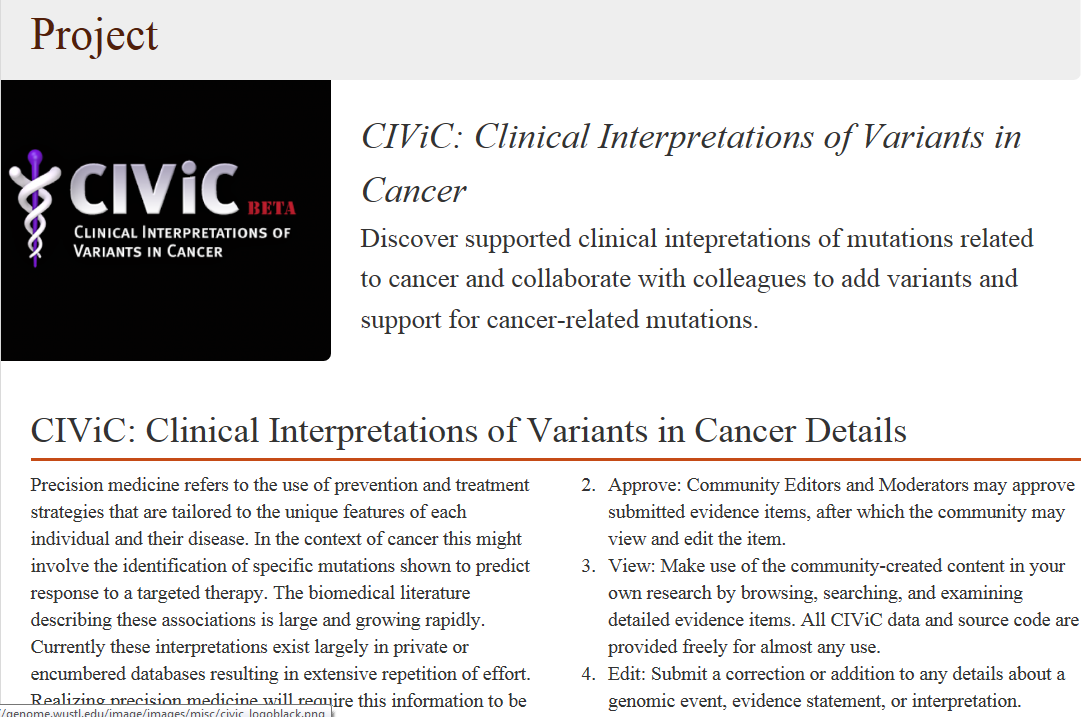 Tension Between Precision Medicine and Public Health
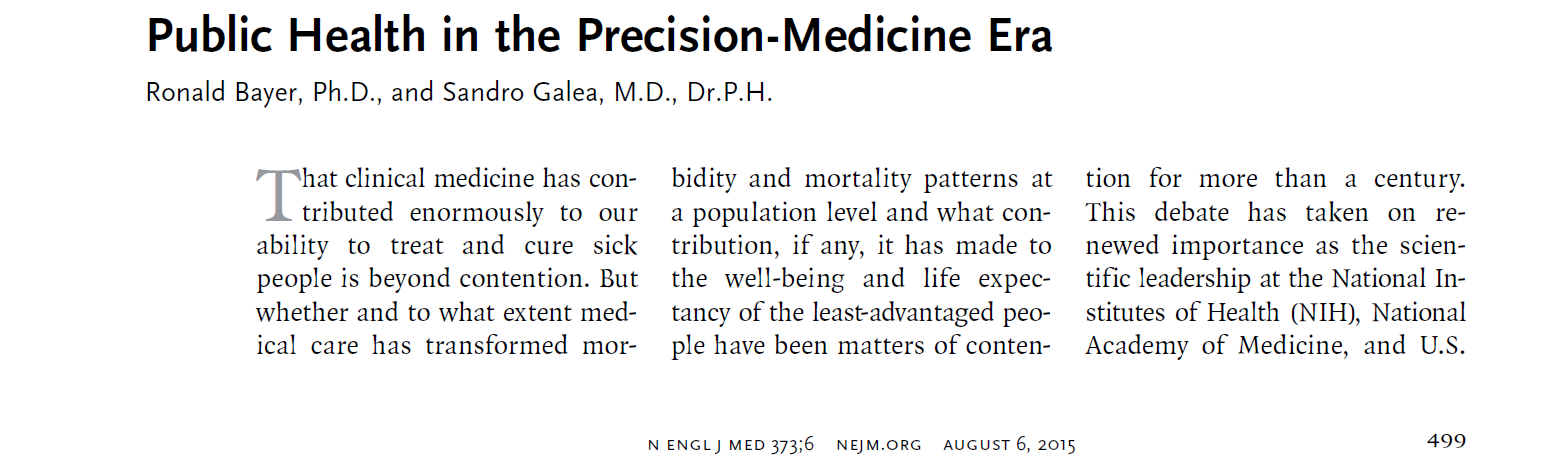 Too much emphasis on healthcare!
“We worry that an unstinting focus on precision medicine… is a mistake — and a distraction from the goal of producing a healthier population.”

Bayer and Galea, NEJM, 2015
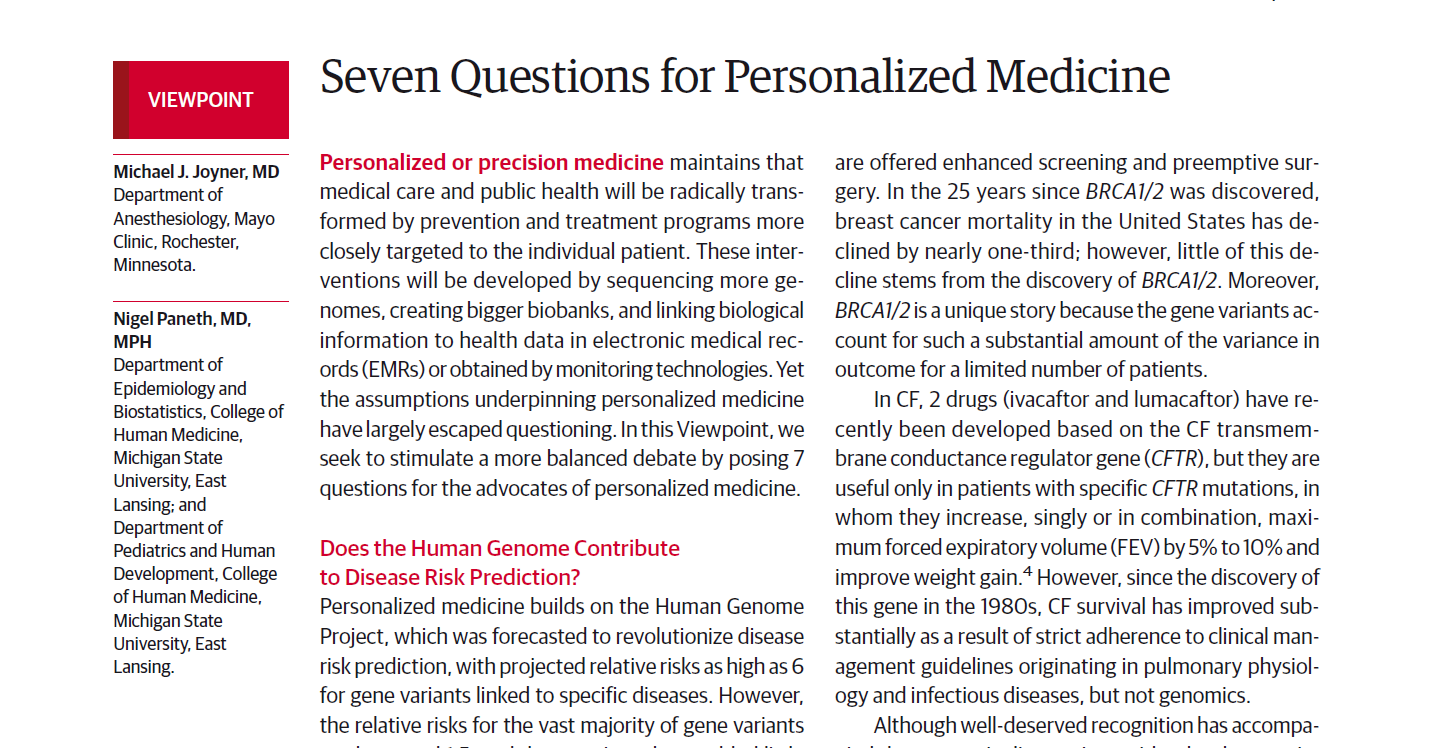 JAMA, June 2015
Summary
Precision Medicine takes into account individual differences in people’s genes, environments, and lifestyles. 
Precision Medicine may impact cancer at primary, secondary and tertiary prevention
Cancer genomics is on the leading edge of genomic medicine (as are pharmacogenomics and rare diseases applications)
Current precision medicine efforts include a focus on building knowledge basis and knowledge systems, including genomics